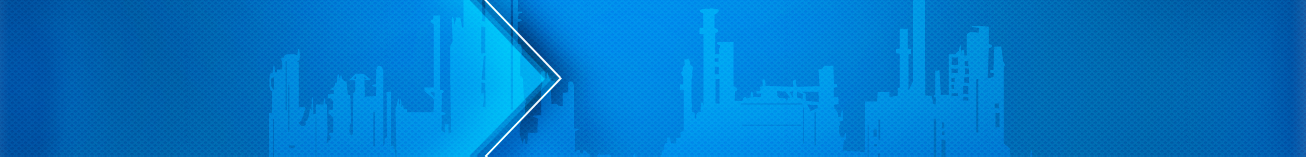 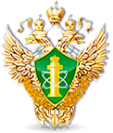 Федеральная служба
по экологическому, технологическому 
и атомному надзору
Сибирское управление Ростехнадзора
«О правоприменительной практике Сибирского управления Ростехнадзора на химически опасных объектах в I квартале 2025 года. Основные нарушения требований промышленной безопасности»
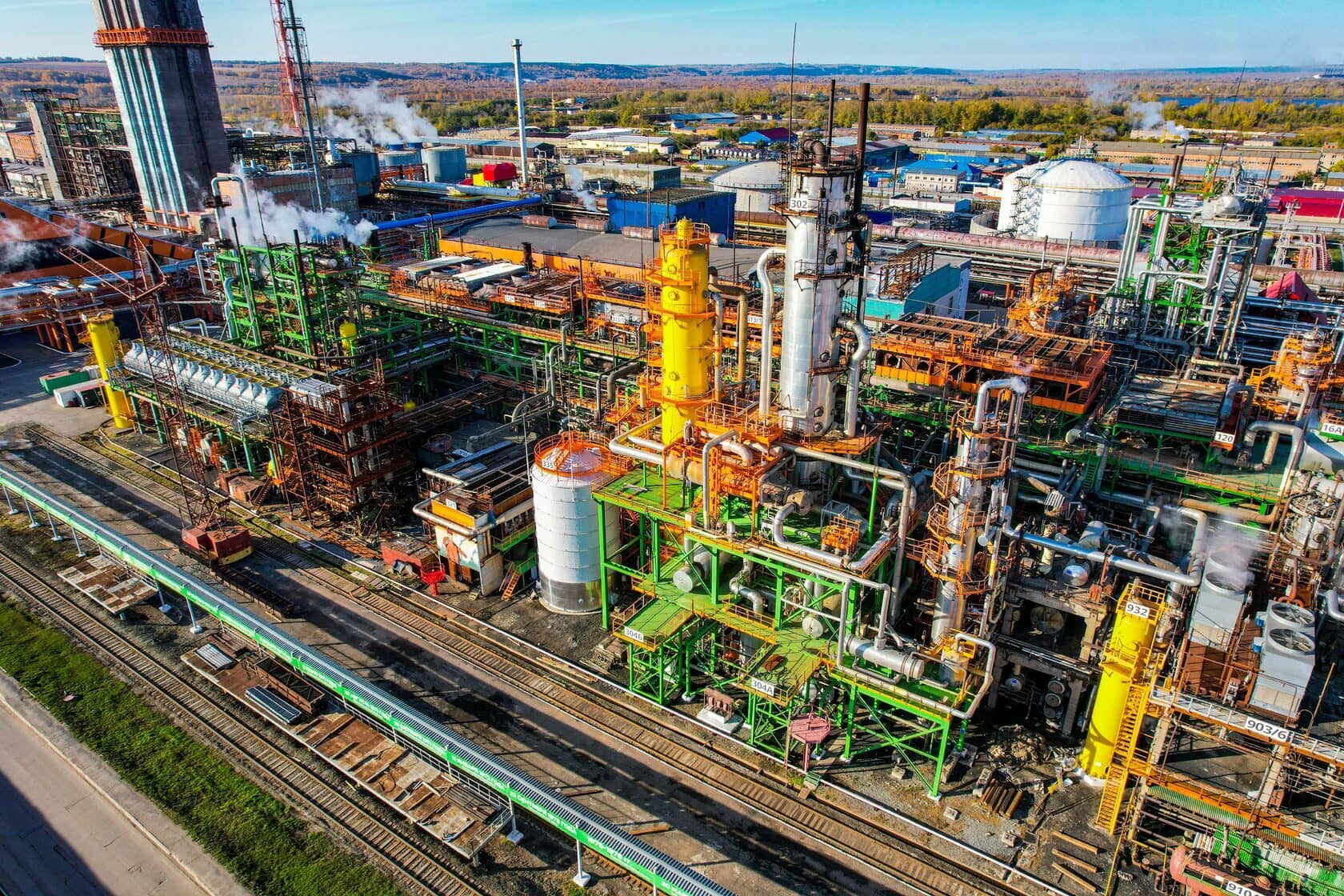 Межрегиональный отдел по надзору за предприятиями химического и оборонно-промышленного комплекса и транспортированием опасных веществ
21 мая 2025 г.
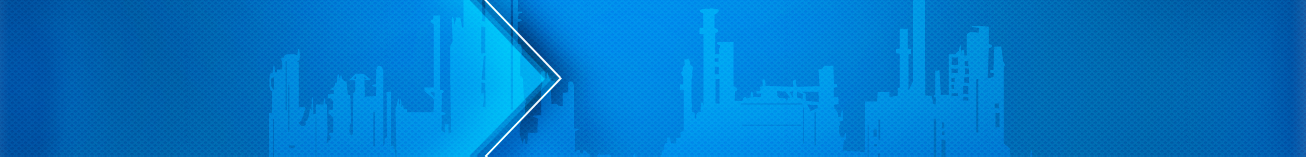 Химические производства
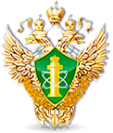 Федеральная служба
по экологическому, технологическому 
и атомному надзору
Склады и базы хранения
Воздухоразделительные установки
Сибирское управление Ростехнадзора
Аммиачные холодильные установки
Иные, связанные с хранением токсичных, взрыво-, пожароопасных и др. веществв
Объекты ХИМИЧЕСКОГО КОМПЛЕКСА
Водоподготовка (в т.ч. хлор)
Спиртовые производства
Сибирское управление Ростехнадзора осуществляет надзор за состоянием промышленной безопасности в 177-х организациях, эксплуатирующих опасные производственные объекты взрывоопасных и химически опасных производств.
Маслоэкстракционные производства
Количество организаций, эксплуатирующих ОПО
(по отраслям промышленности)
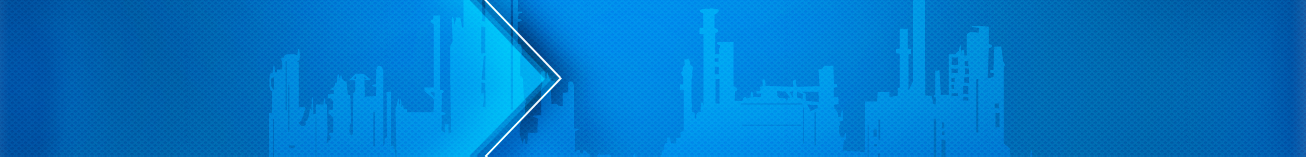 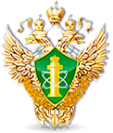 Федеральная служба
по экологическому, технологическому 
и атомному надзору
Сибирское управление Ростехнадзора
Объекты ХИМИЧЕСКОГО КОМПЛЕКСА
В государственном реестре опасных производственных объектов на территории Кемеровской области, Алтайского края, Томской, Омской и Новосибирской областях зарегистрировано 298 опасных производственных объектов взрывоопасных и химически опасных производств.
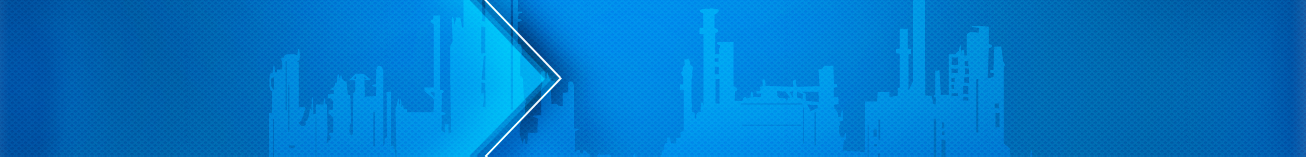 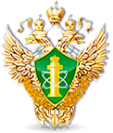 Федеральная служба
по экологическому, технологическому 
и атомному надзору
Сибирское управление Ростехнадзора
ОБ АВАРИЙНОСТИ И ТРАВМАТИЗМЕ В ПОДНАДЗОРНЫХ ОРГАНИЗАЦИЯХ
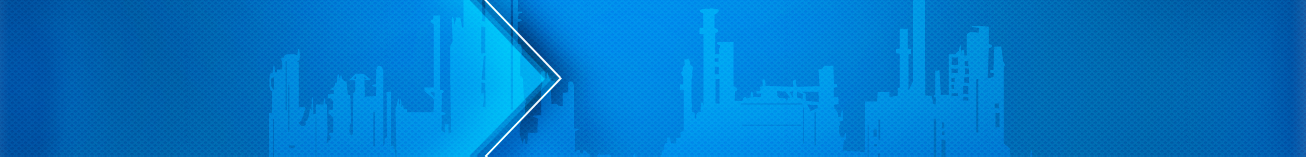 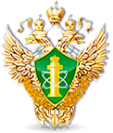 Федеральная служба
по экологическому, технологическому 
и атомному надзору
Сибирское управление Ростехнадзора
О ПРОВЕДЁННЫХ ПРОВЕРКАХ И ИНЫХ МЕРОПРИЯТИЯХ ПО КОНТРОЛЮ (НАДЗОРУ)
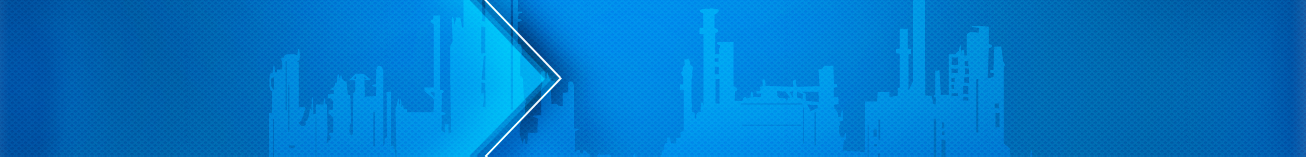 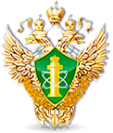 Федеральная служба
по экологическому, технологическому 
и атомному надзору
Сибирское управление Ростехнадзора
ОСНОВНЫЕ НАРУШЕНИЯ ТРЕБОВАНИЙ ПРОМЫШЛЕННОЙ БЕЗОПАСНОСТИ
несвоевременное исполнение условий безопасной эксплуатации зданий, определенных заключениями экспертизы промышленной безопасности; непроведение или несвоевременное проведение ремонта зданий и сооружений на опасных производственных объектах;
отсутствие систематической актуализации технологической и эксплуатационной документации;
по оснащению приборами контроля, управления, сигнализацией и противоаварийной защитой технологических процессов, а также их состояние; 
недостаточный уровень эффективности функционирования системы управления промышленной безопасностью, включая осуществление производственного контроля службами производственного контроля и ответственными лицами при эксплуатации опасных производственных объектов в организациях.
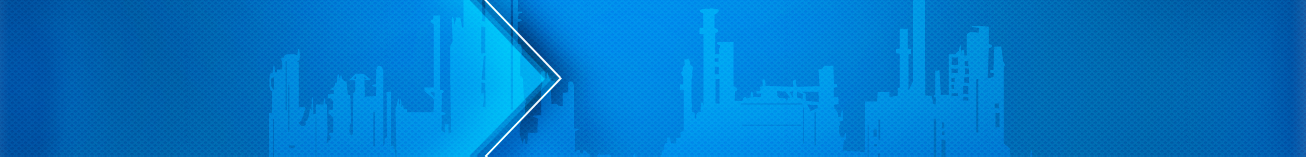 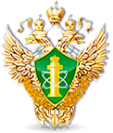 Федеральная служба
по экологическому, технологическому 
и атомному надзору
Сибирское управление Ростехнадзора
Профилактическая работа
За 3 месяца 2025 года проведено 5 профилактических мероприятий, из них:
информирование - 2;
объявлено предостережений - 2.
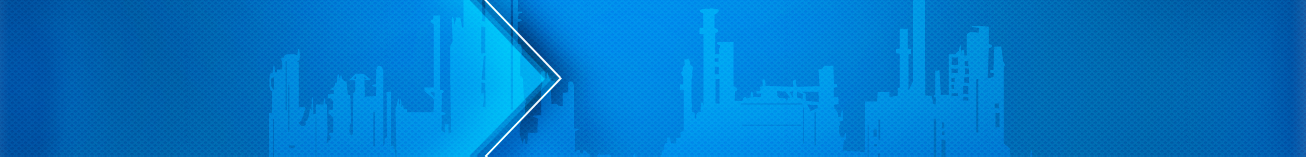 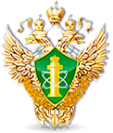 Федеральная служба
по экологическому, технологическому 
и атомному надзору
Сибирское управление Ростехнадзора
ОСНОВНЫЕ ПРОБЛЕМЫ, СВЯЗАННЫЕ С ОБЕСПЕЧЕНИЕМ БЕЗОПАСНОСТИ И ПРОТИВОАВАРИЙНОЙ УСТОЙЧИВОСТИ ПОДНАДЗОРНЫХ ОБЪЕКТОВ
значительный износ основных производственных фондов (здания, сооружения, оборудование) и инженерных коммуникаций, недостаточные темпы замены морально и физически устаревшего оборудования, эксплуатация старых зданий и сооружений;
отсутствие или низкие темпы проведения технического перевооружения и замены устаревших производств и оборудования на современные, отвечающие требованиям промышленной безопасности (до сих пор применяется оборудование, произведенное во второй половине 20 века);
недостаточное финансирование программ по техническому перевооружению, реконструкции действующих производств, длительные сроки закупки специфического оборудования (как правило, связанного с проведением тендера и/или изготовления самого оборудования и его доставки); 
низкий уровень исполнительской дисциплины обслуживающего оборудование персонала, руководителей и специалистов предприятий (организаций), осуществляющих его эксплуатацию, ремонт, освидетельствование, диагностирование и экспертизу промышленной безопасности.
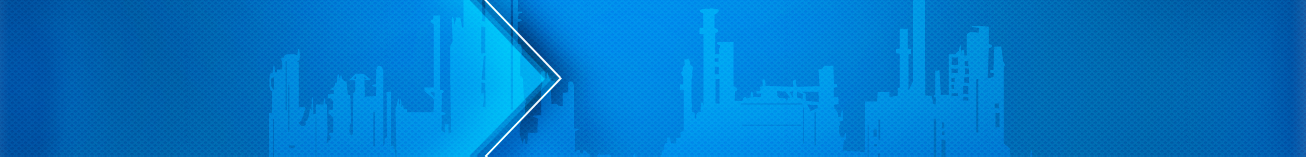 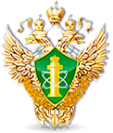 Федеральная служба
по экологическому, технологическому 
и атомному надзору
Сибирское управление Ростехнадзора
Спасибо за внимание!